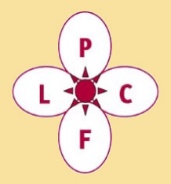 Lincolnshire Parent Carer Forum
Lincolnshire Parent Carer Forum
What’s on & Excellence Award
Question times (mental health & personal budgets)
Workshops (parental interest) 
Homework Battles!           
ERIC (Continence)                    
Local Offer – 8th June
Parental Consultations – SEND review
Recruitment - Thank you.
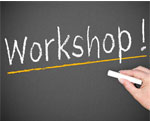